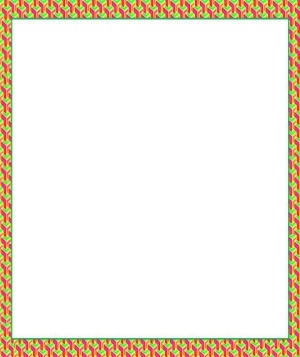 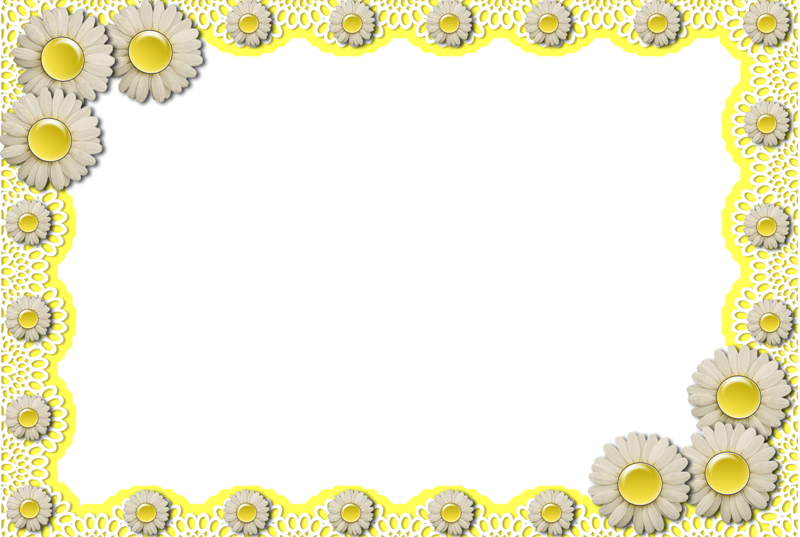 ПРЕЗЕНТАЦИЯ  
ПО  
ЛЕКСИЧЕСКОЙ  ТЕМЕ 
 «ПРОФЕССИИ»







Учитель-логопед МБДОУ № 22 Скрипникова Т.В.
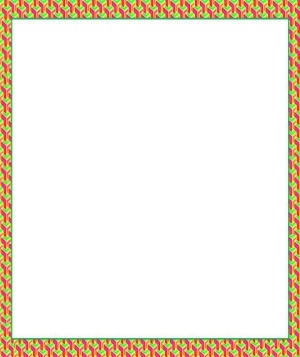 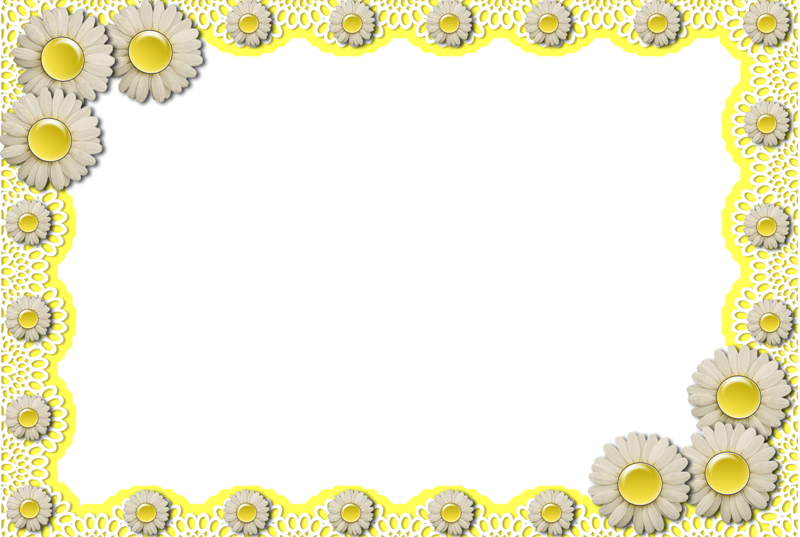 ЛЕКСИЧЕСКАЯ   ТЕМА   «ПРОФЕССИИ»	                                               

Рекомендуется: побеседовать с ребенком о том, что на свете очень много профессий, спросить его, какие профессии он знает, кем бы он хотел стать, когда вырастет; спросить у ребенка, что делают люди разных профессий, какую работу они выполняют, какие инструменты и орудия труда им для этого нужны; рассказать ребенку о своей профессии, о том, где и кем вы работаете, какую пользу приносит вша работа людям; если есть возможность, отведите ребенка на место вашей работы.
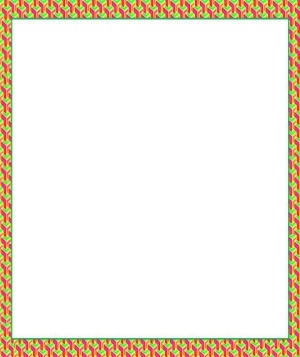 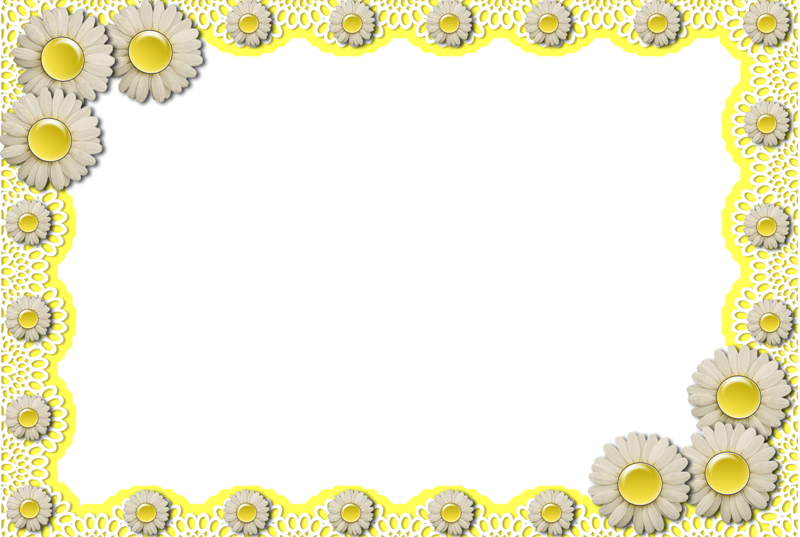 Игра «Подбери слова-действия»
Что делает врач? Врач лечит. И т.д.
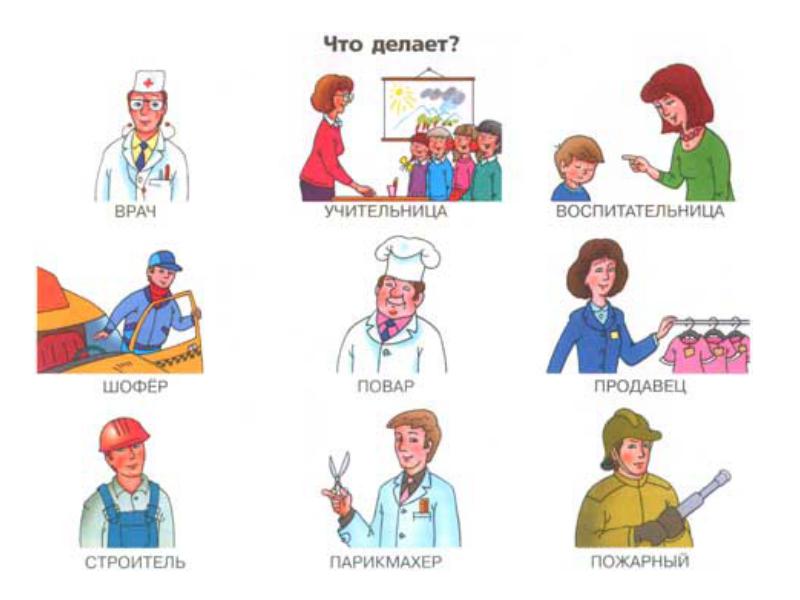 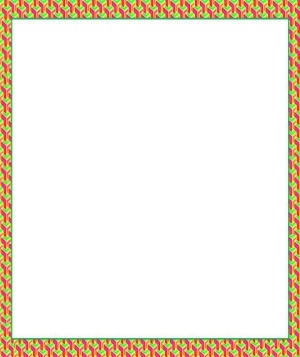 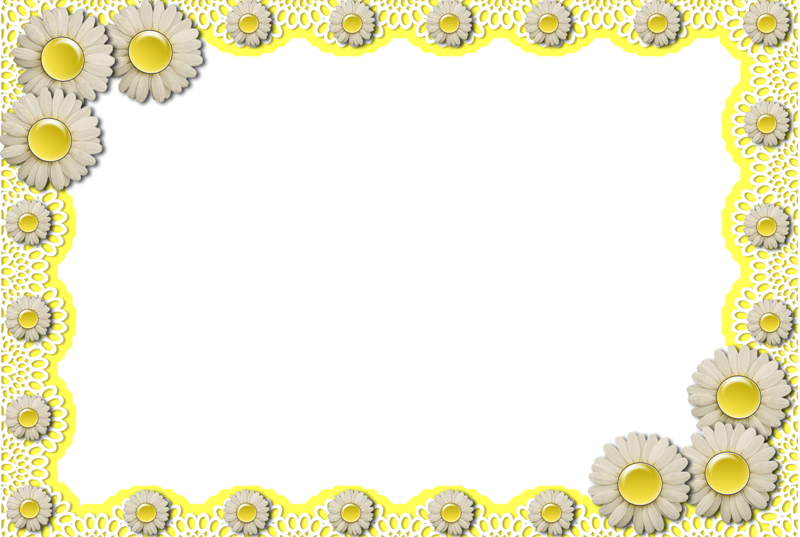 Игра «Угадай профессию»
   Послушать слова-действия. Покажи и назови соответствующую профессию на картинке.
Лечит людей (кто?) - …,    водит машины, автобусы (кто?) - …, продает товары (кто?) - …, строит дома (кто?) - …, учит детей в школе (кто?) - … .
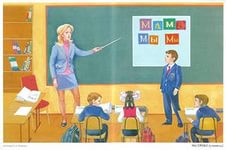 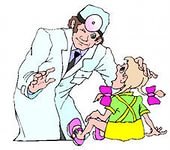 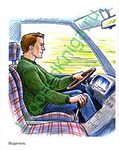 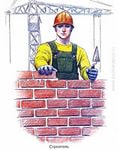 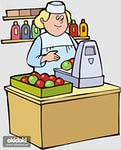 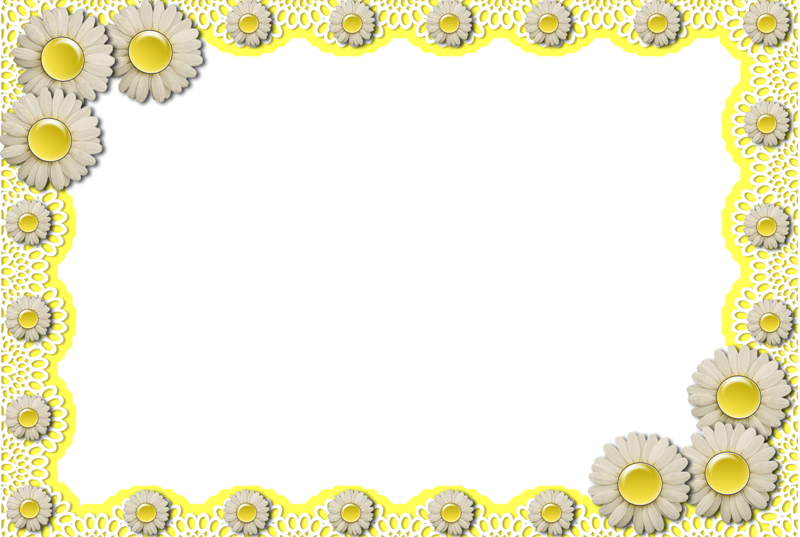 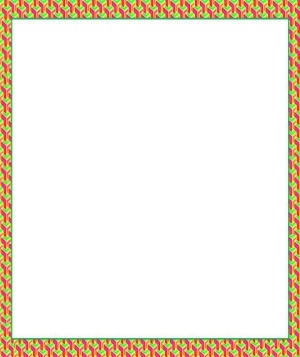 Игра «Составь предложение»
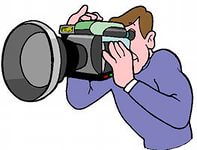 Ответь на вопросы по образцу:  Кто играет на музыкальных инструментах? – Музыкант играет на музыкальных инструментах.
 Кто работает с фотоаппаратом?
 Кто работает кистью, валиком?
 Кто работает за компьютером?
 Кто работает за швейной машинкой?
 Кто работает метлой?
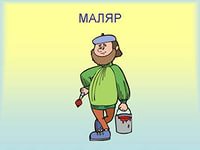 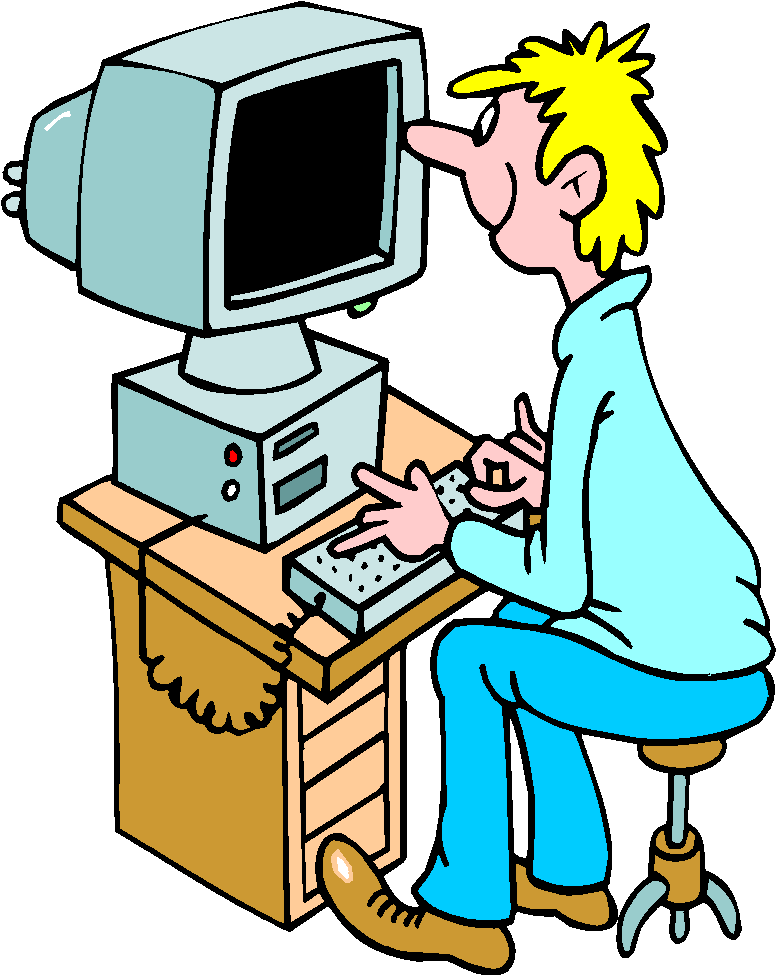 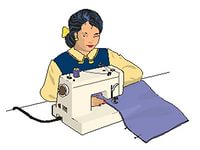 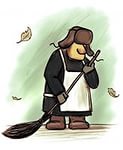 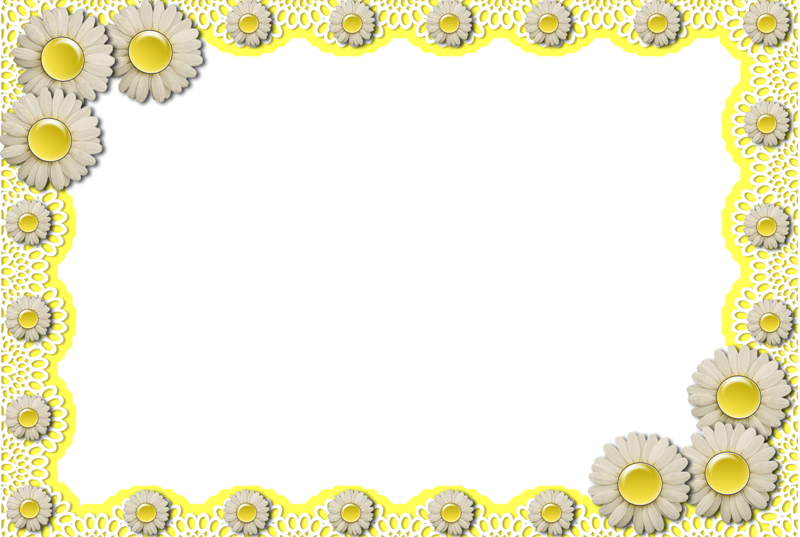 Игра «Кто с чем работает?»
Назвать профессии людей, изображенных на картинках, а также предметы, которые понадобятся им для работы.
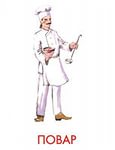 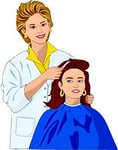 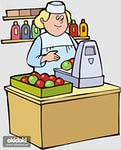 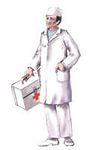 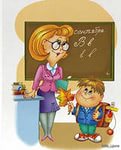 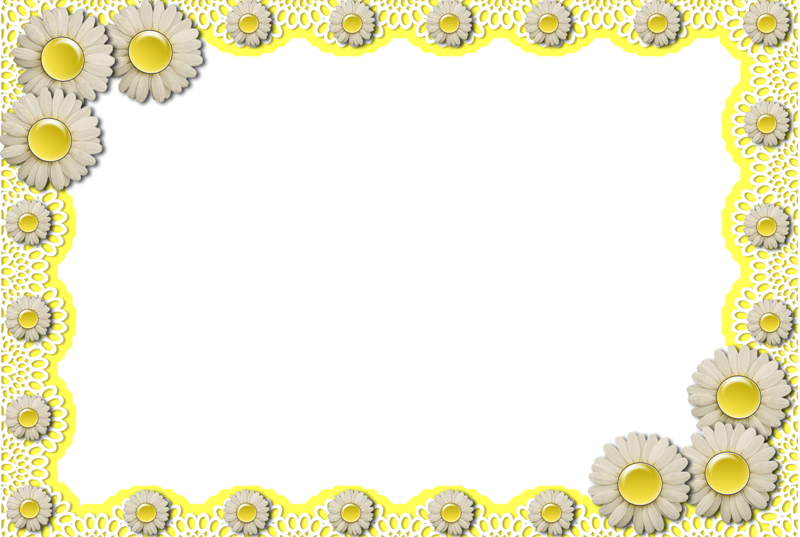 Игра «Помоги НЕЗНАЙКЕ» - развитие внимания, памяти.
Незнайка решил стать плотником. Но он не знает, какие инструменты понадобятся ему для работы. Помоги Незнайке – назови эти предметы.
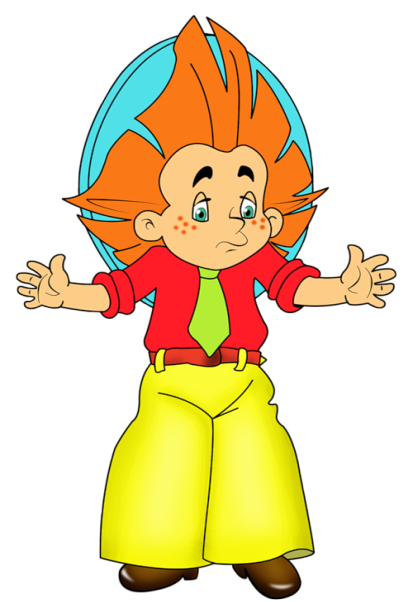 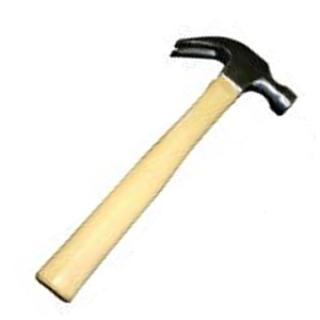 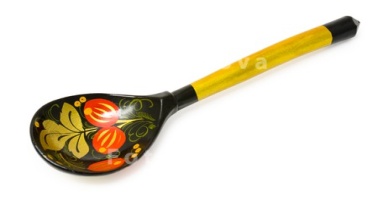 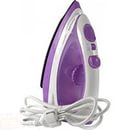 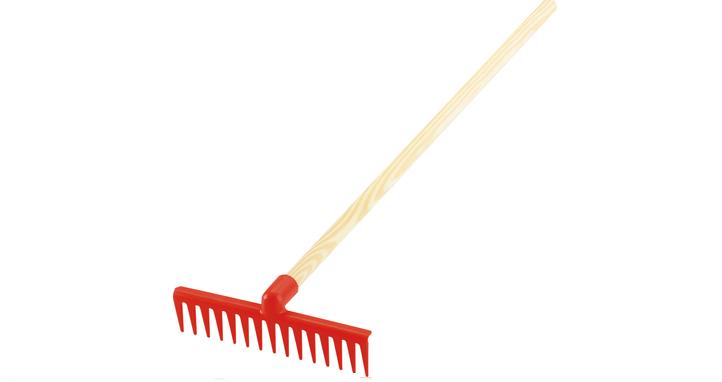 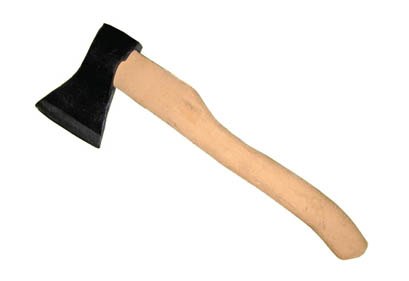 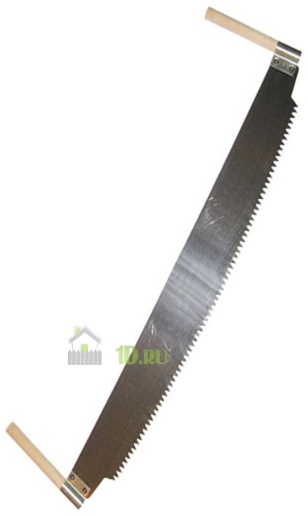 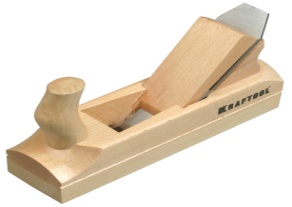 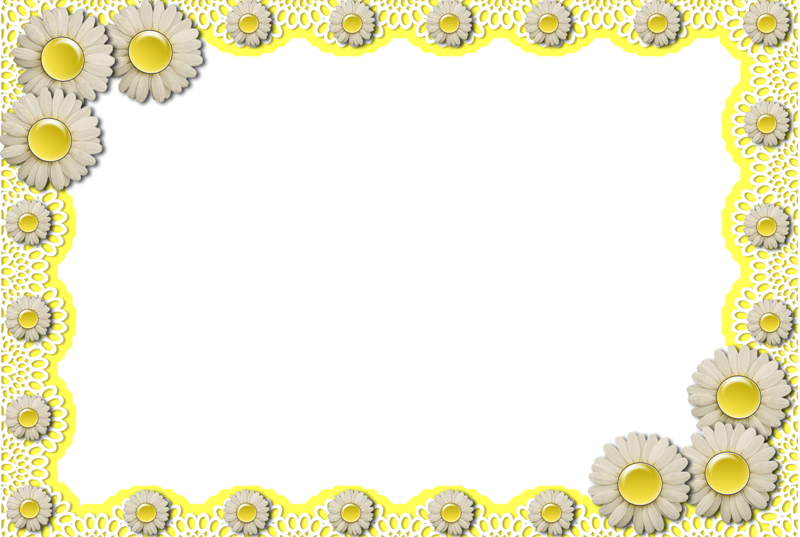 Игра «Четвертый лишний» - 
развитие логического мышления.
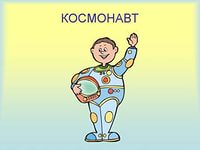 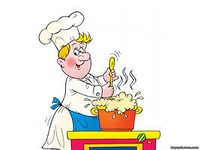 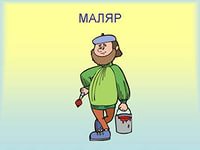 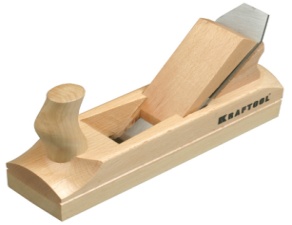 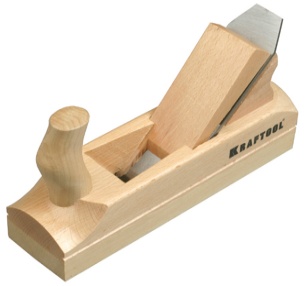 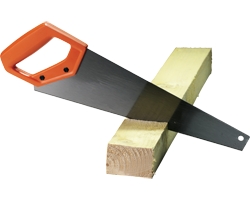 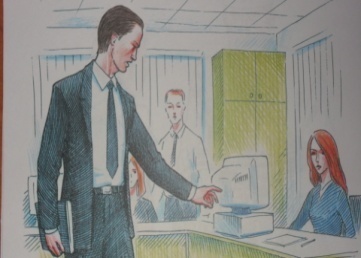 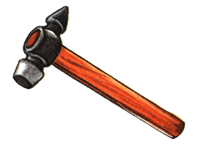 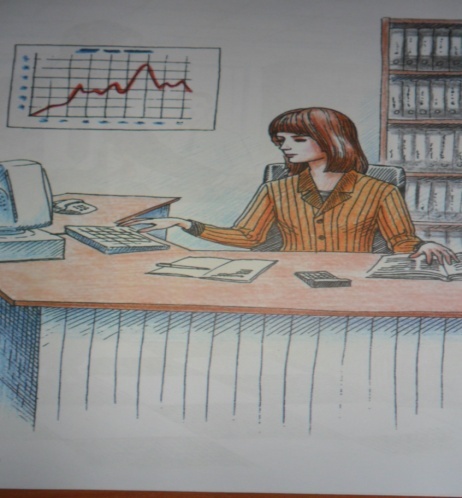 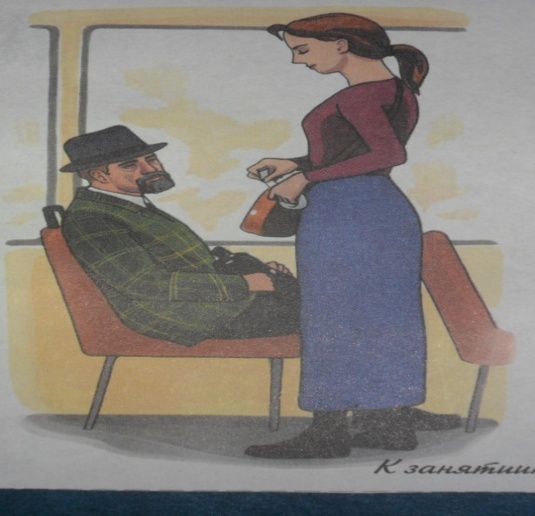 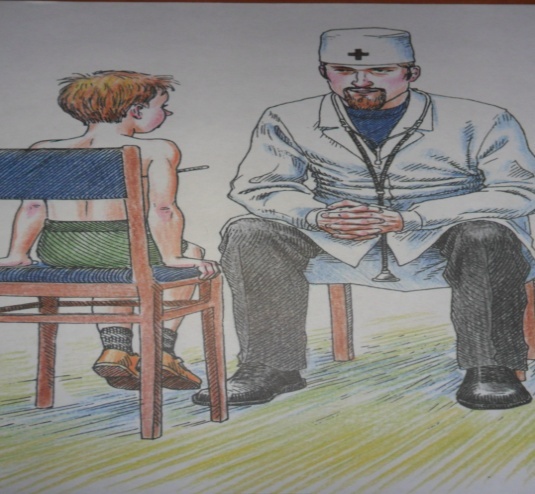 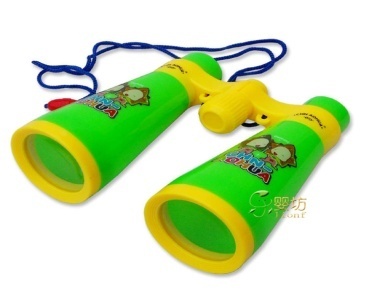 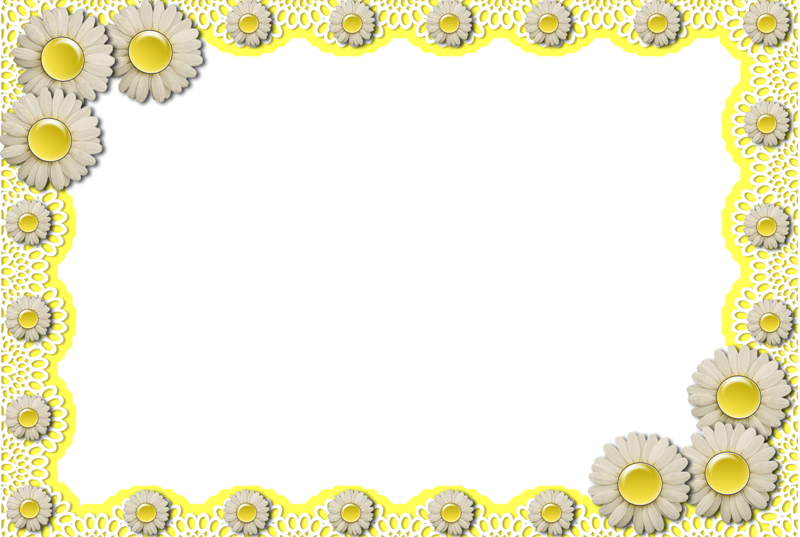 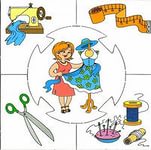 Игра «Составь предложение»
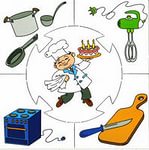 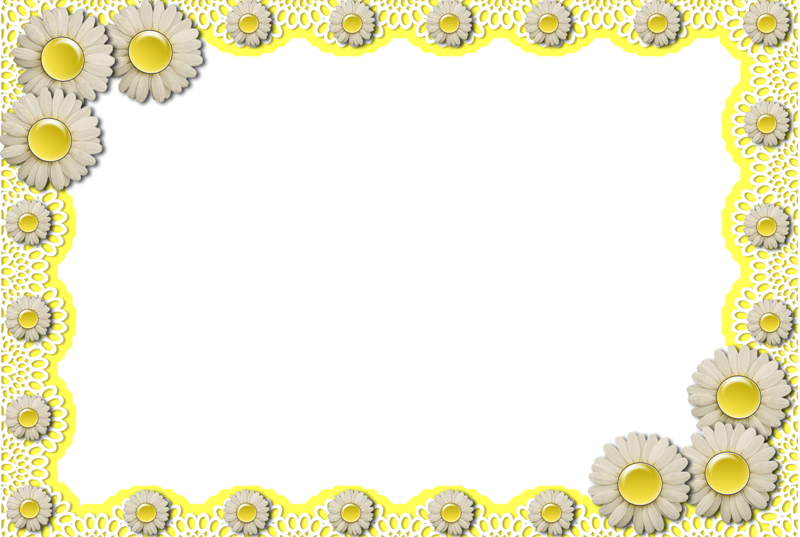 Игра «Почему так называют?» - развитие логического мышления, упражнение в словообразовании. (Спасатель, библиотекарь, военнослужащий, тракторист, доярка, каменщик, водитель, пожарный, комбайнер и т.д.)
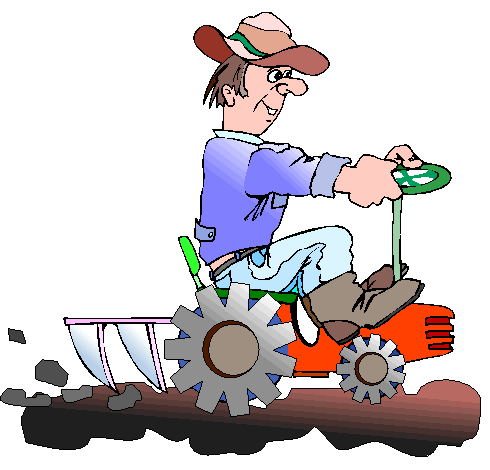 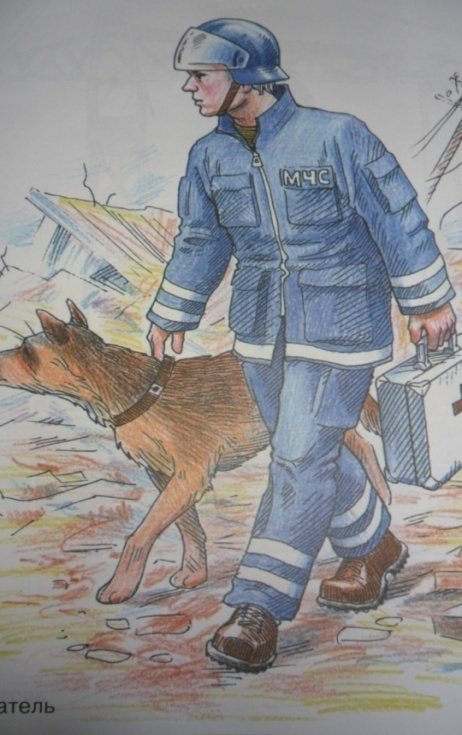 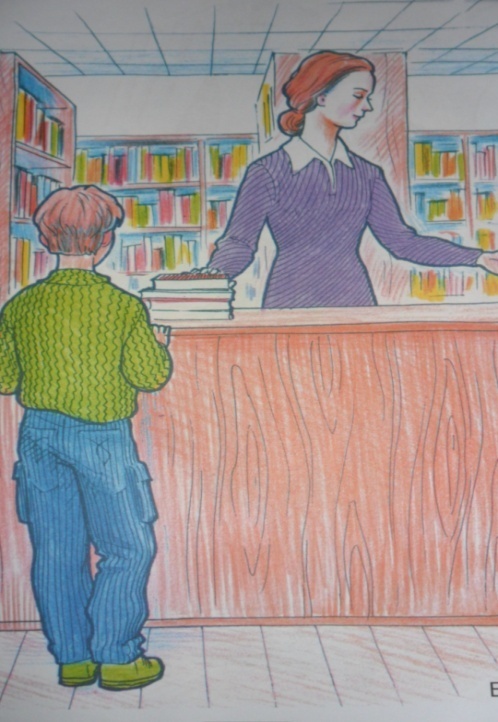 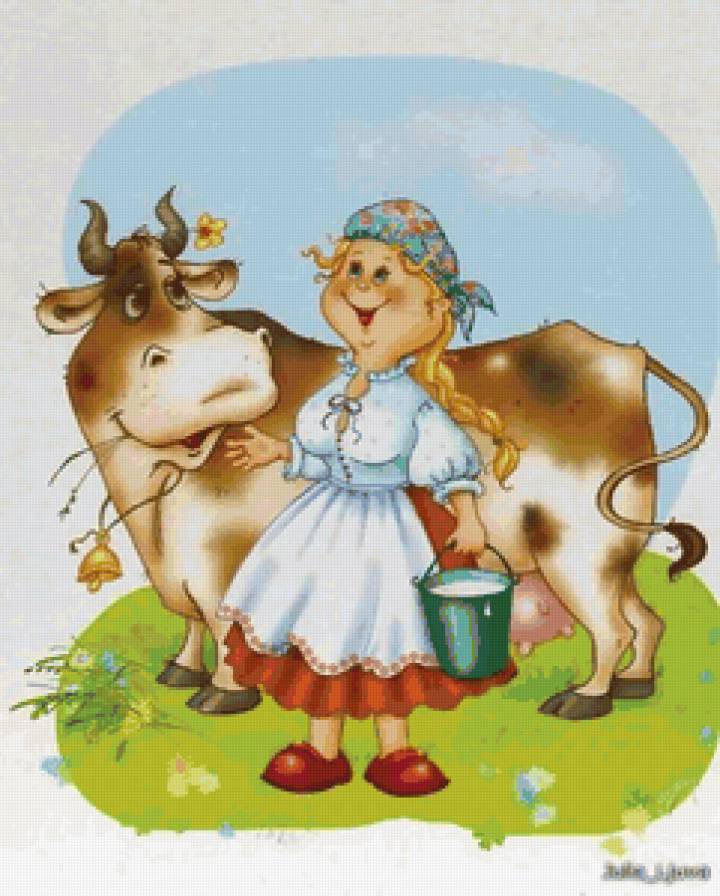 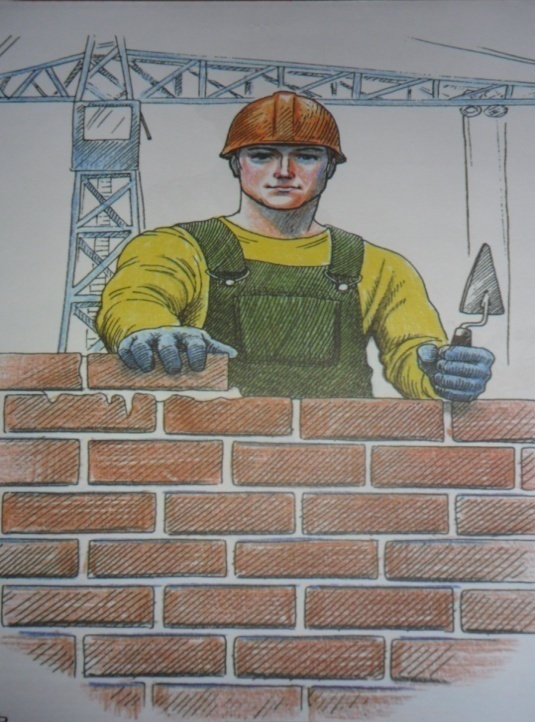 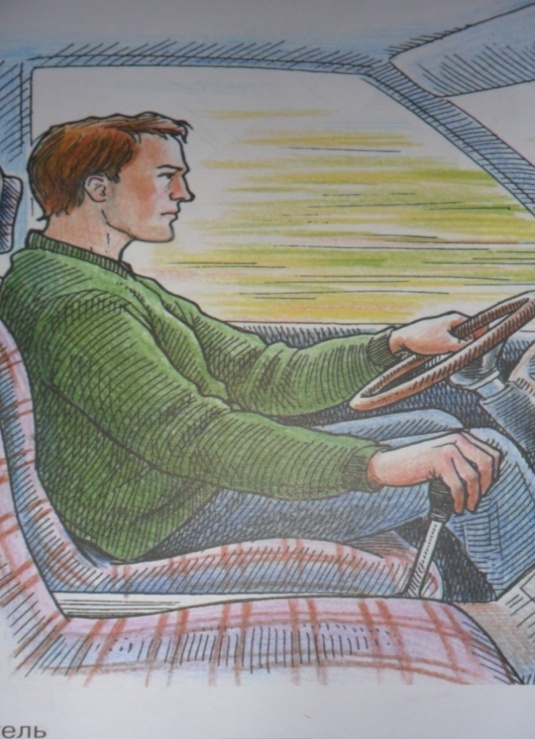 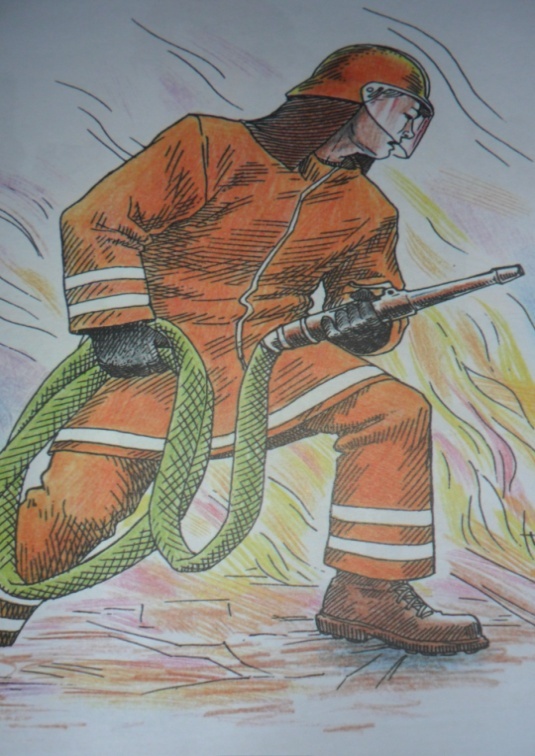 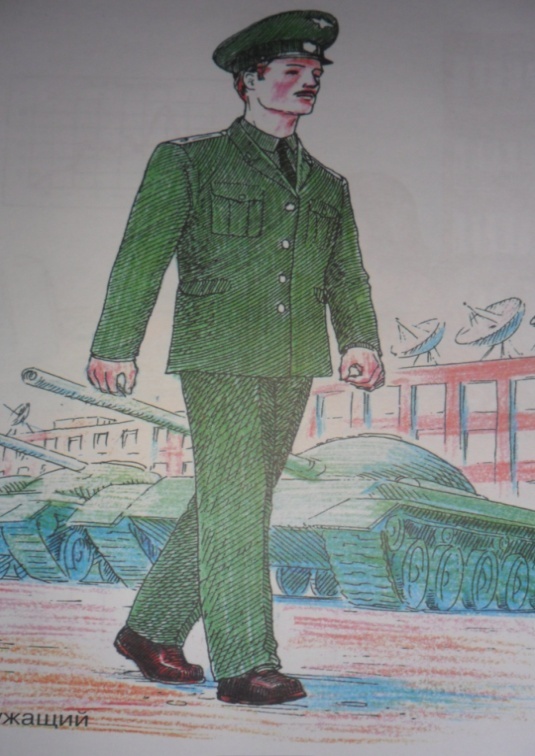 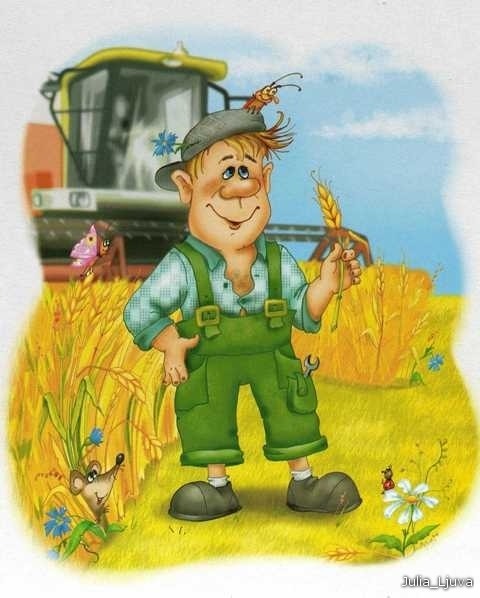 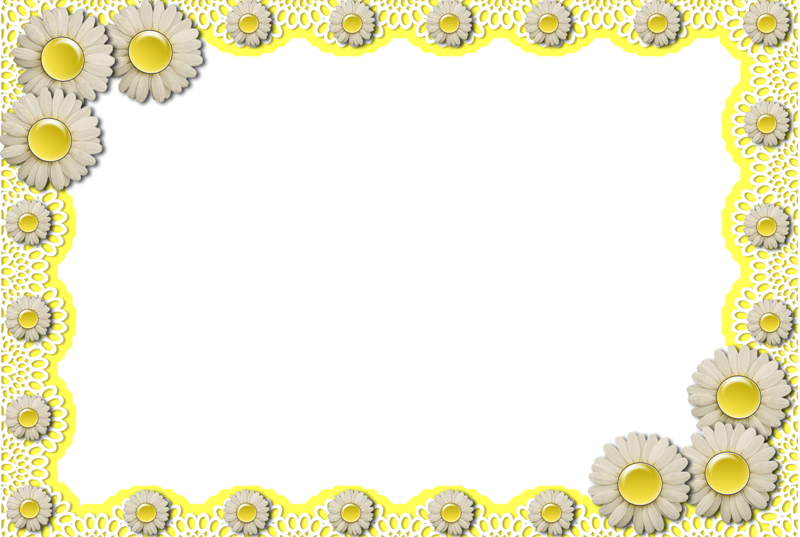 Игра «Назови профессии» – назвать профессии о которых говорится в стихотворении С. Баруздина «Кто построил этот дом?»
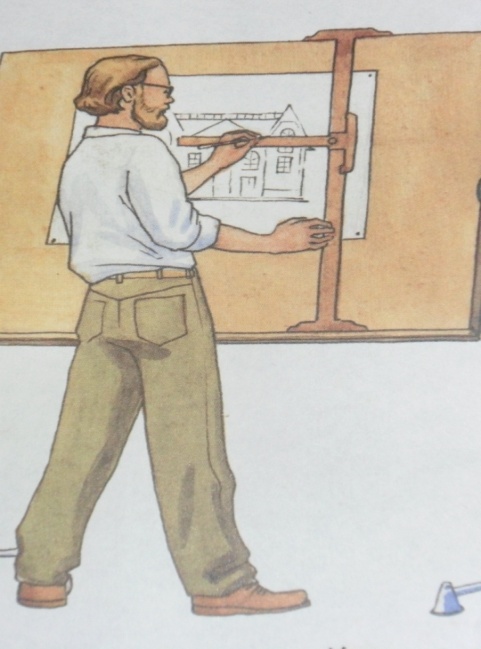 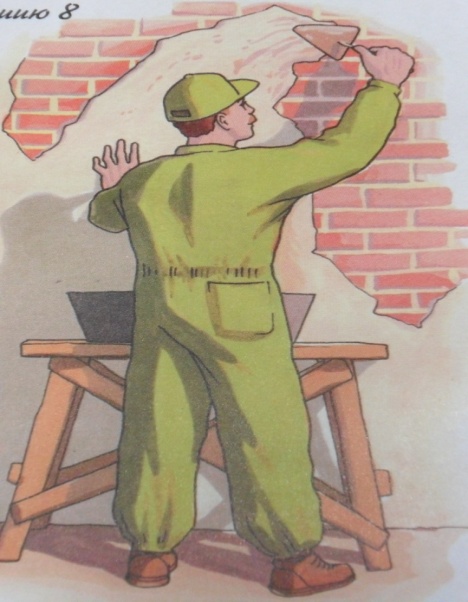 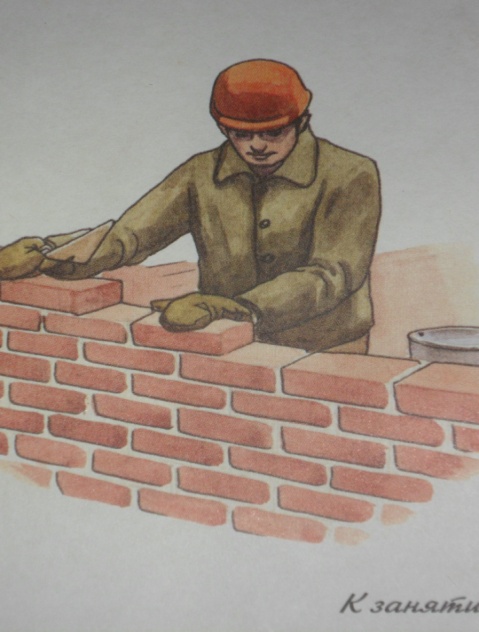 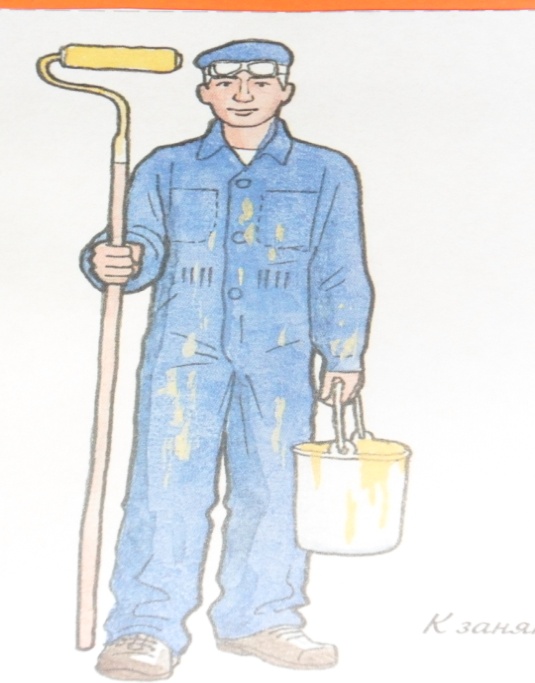 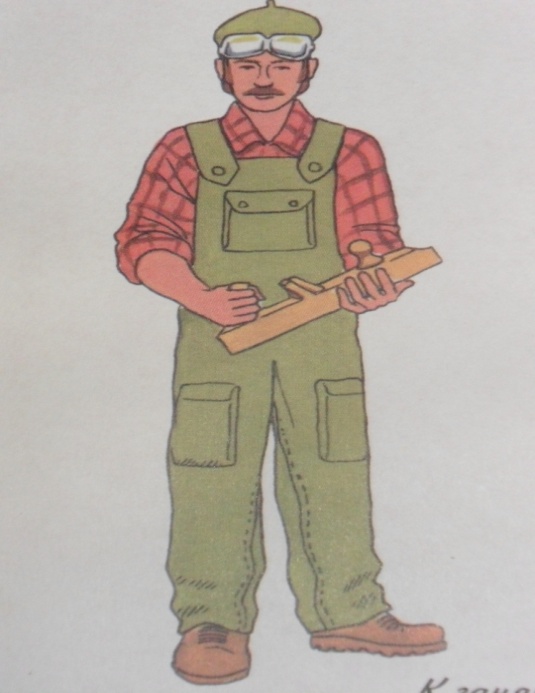 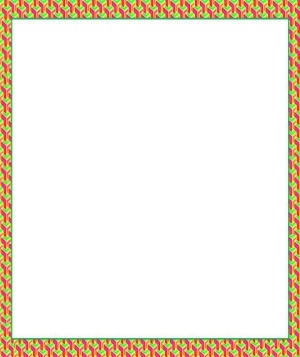 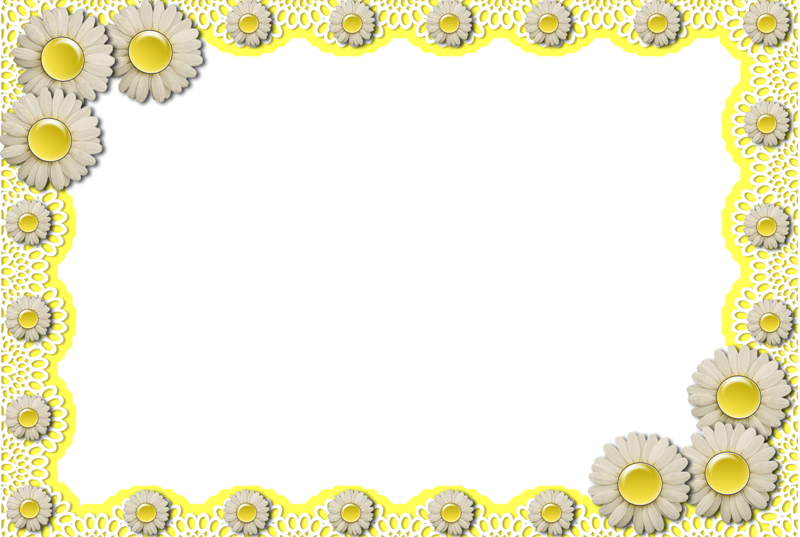 Литература: 
Агранович З.Е. Сборник домашних заданий в помощь логопедам и родителям для преодоления лексико-грамматического недоразвития речи у дошкольников с ОНР. – СПб.: «ДЕТСТВО-ПРЕСС», 2002. – 128 с.
Граб Л.М. Тематическое планирование коррекционной работы в логопедической группе для детей 5-6 лет с ОНР/ Л.М. Граб. – М.6 «Издательство Гном и Д», 2005. – 56 с.
 Смирнова Л.Н. Логопедия в детском саду. Занятия с детьми 6-7 лет с общим недоразвитием речи. Пособие для логопедов, дефектологов и воспитателей. – М.: «Мозаика-Синтез», 2007.– 96 с.